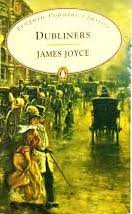 James Joyce
Dubliners
Stories to be discussed:
Suggested for further study:
“Araby”
“Eveline”
“Clay”
“The Dead”
Ulysses
A Portrait of the Artist as a Young Man
About the collection:
sketches of life in Dublin
universal themes
Dublin as a microcosm of the world
influence of Impressionism
 symbolism
stream of consciousness
Themes:
paralysis / lethargy

death

awareness (or lack of it) / epiphany
Pay attention to:
the atmosphere in each story
the setting
the word choice
the symbolism
the common elements in stories
“Araby”
the atmosphere: unpleasant, lifeless, dead
pay attention to the description of the setting on the first page
Which words especially set the atmosphere?
How does the atmosphere affect the narrator?
a blind street
an uninhabited house
detached from its neighbours
brown imperturbable faces
the former tenant had died
musty air
littered with old papers
curled and damp pages
yellow leaves
the wild garden
rusty pump
short days of winter
dusk
The Narrator
first person retrospective narration
a grown man at the time of the narration
What does that signify in terms of the themes?
Dreams vs Reality
The boy’s dreams
His quest
The journey
The Bazaar: Araby
How does the boy feel when he reaches his destination?
Why?
“Eveline”
Third person narrator
Eveline is the focalizer
 the setting
What is emphasized in the first description?
Past vs Present
Change
concrete pavement vs the cinder path
new red houses vs old brown houses
there used to  be a field
were happy then / father was not so bad then / mother was alive
people are dead or gone
Why is she thinking all this?
Going Away / Leaving Home
What do the first three sentences of the story suggest about Eveline?
What kind of a state is she in?
What is the symbolism underlying these sentences?
How is it related to the themes?
Paralysis & Death
the evening invading the avenue
she is watching motionless (an impressionistic sketch)
her head leaned against the curtains
the odour of dusty cretonne
she is tired
The Dilemma
“It was hard work – a hard life – but now that she was about to leave it she did not find it a wholly undesirable life.”

Her remembrance of the good old days creates suspense. Is she going to go with Frank?
She is selective in her memories of the past; chooses only to remember the good times.
impressionism: 6 pages into the story, yet she is still in the same position, she hasn’t moved, nothing has happened, we are inside her head.
paralysis: she has to make a choice, yet does not move. Instead, she keeps coming up with excuses.
the odour: associated with Dublin, the smell of the familiar
“Her time was running out, but she continued to sit by the window, leaning her head against the window curtain, inhaling the odour of dusty cretonne.”
The Familiar
the smell
the streets
the people
the music she hears
the boredom
the exhaustion
the hard work
The Excuses
The comfort of the familiar
Her promise to her mother
Why does she need saving?
Is there love between Eveline and Frank?
What does she mean by “he would give her life”?
“Escape! She must escape! Frank would save her. He would give her life, perhaps love, too. But she wanted to live. Why should she be unhappy? She had a right to happiness. Frank would take her in his arms, fold her in his arms. He would save her.”
Duty
prays to god to show her what was her duty
“Their passage had been booked. Could she still draw back after all he had done for her? Her distress awoke a nausea in her body and she kept moving her lips in silent fervent prayer.”
duty towards her family vs duty towards Frank
Whatever choice she makes, does she have a chance at happiness?
Imprisonment
“She gripped with both hands at the iron railing.”
“Her hands clutched the iron in frenzy. Amid the seas she sent a cry of anguish.”
“passive, like a helpless animal”

What does the iron symbolise?
Paralysis
“Her eyes gave him no sign of love or farewell or recognition.”
Question
What are the main differences between the boy in “Araby” and Eveline in relation to the themes?